Međužupanijski stručni skup stručnih suradnika knjižničara Koprivničko – križevačke, Međimurske i Varaždinske županije
Karijera knjižničara
Adela Granić, prof. i dipl. bibl.                                                                   viša savjetnica za stručne suradnike školske knjižničare                    Agencija za odgoj i obrazovanje
Koprivnica, 5. srpnja 2017.
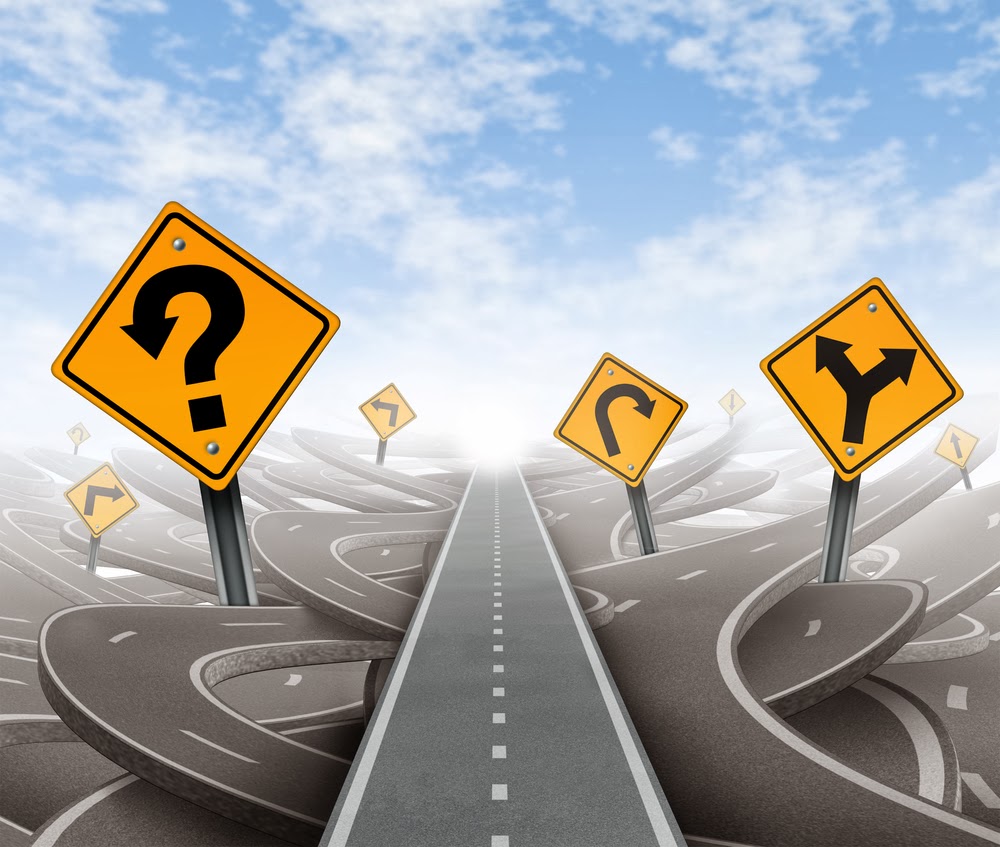 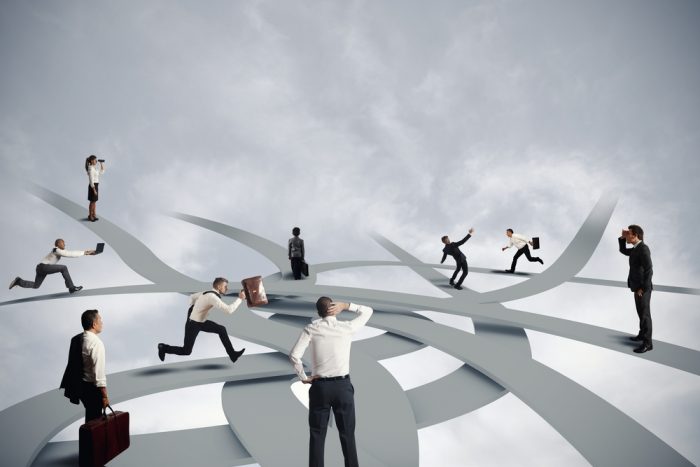 Motivacija
Ekstrinzična
Intrinzična
Napredovanje u struci
Sustav nagrađivanja
Pohvale i nagrade
Stalno stručno usavršavanje
Negativni stereotipi
Dokazivanje vrijednosti knjižničara
Kako graditi karijeru?
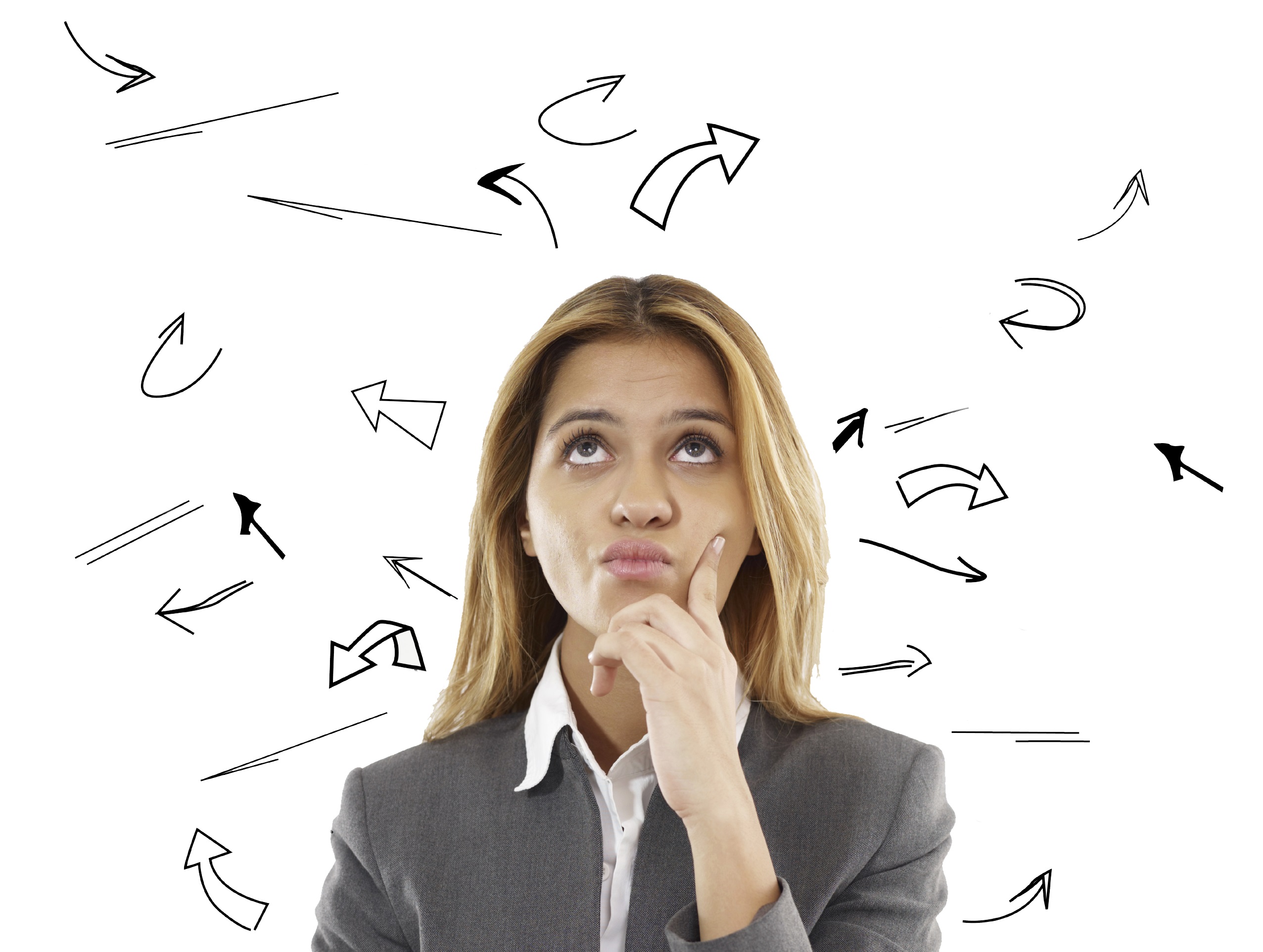 Nikada ne odustaj
Ne ogranicavaj se
Budi pozitivan
Definiraj ciljeve
Odredi svoje prioritete
Usmjeri se na bitno
Upoznaj sebe
Izgraduj profesionalne odnose
Budi vizionar
Povjerenje
Budi kreativan
Budi online
Uci radeci
Nadi uzor
Probaj nove stvari
Fokusiraj se na vještine
Pocni od nule
Misli drugacije
Dijeli nauceno
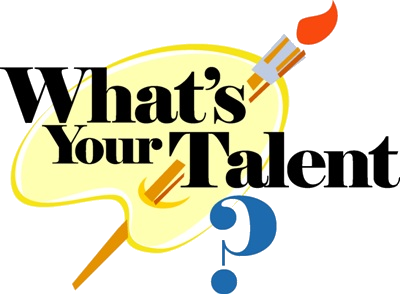 Upoznaj (analiziraj) sebe
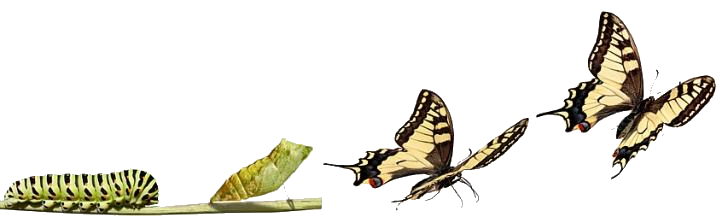 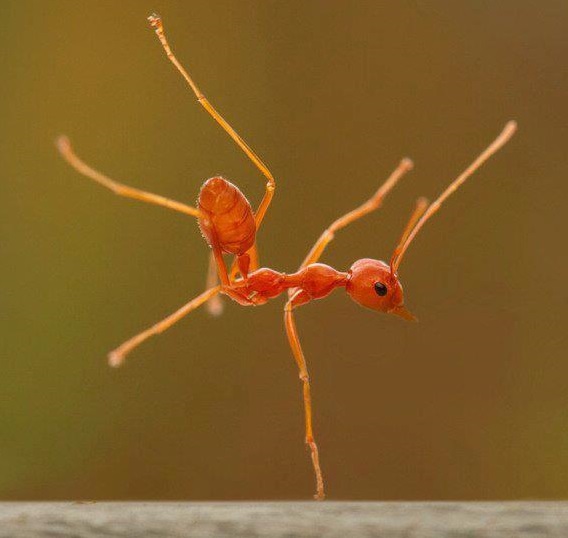 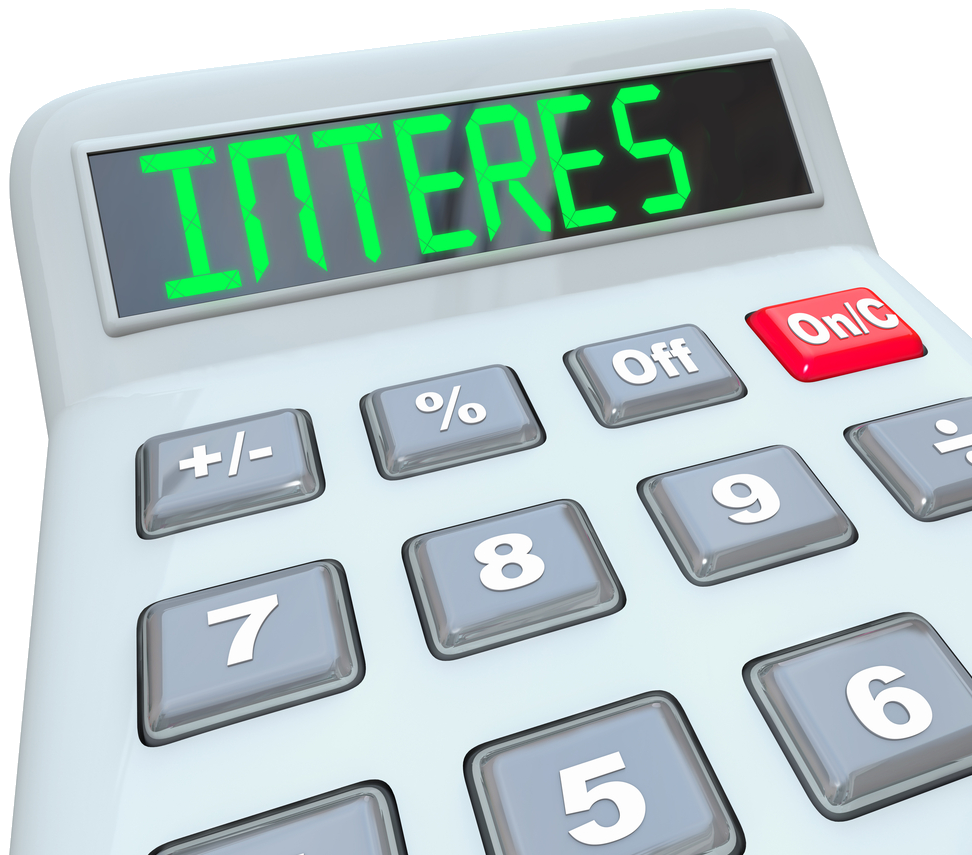 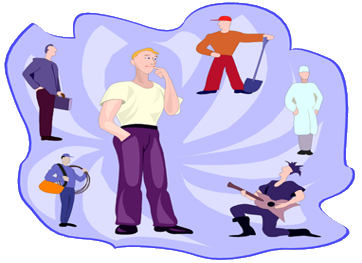 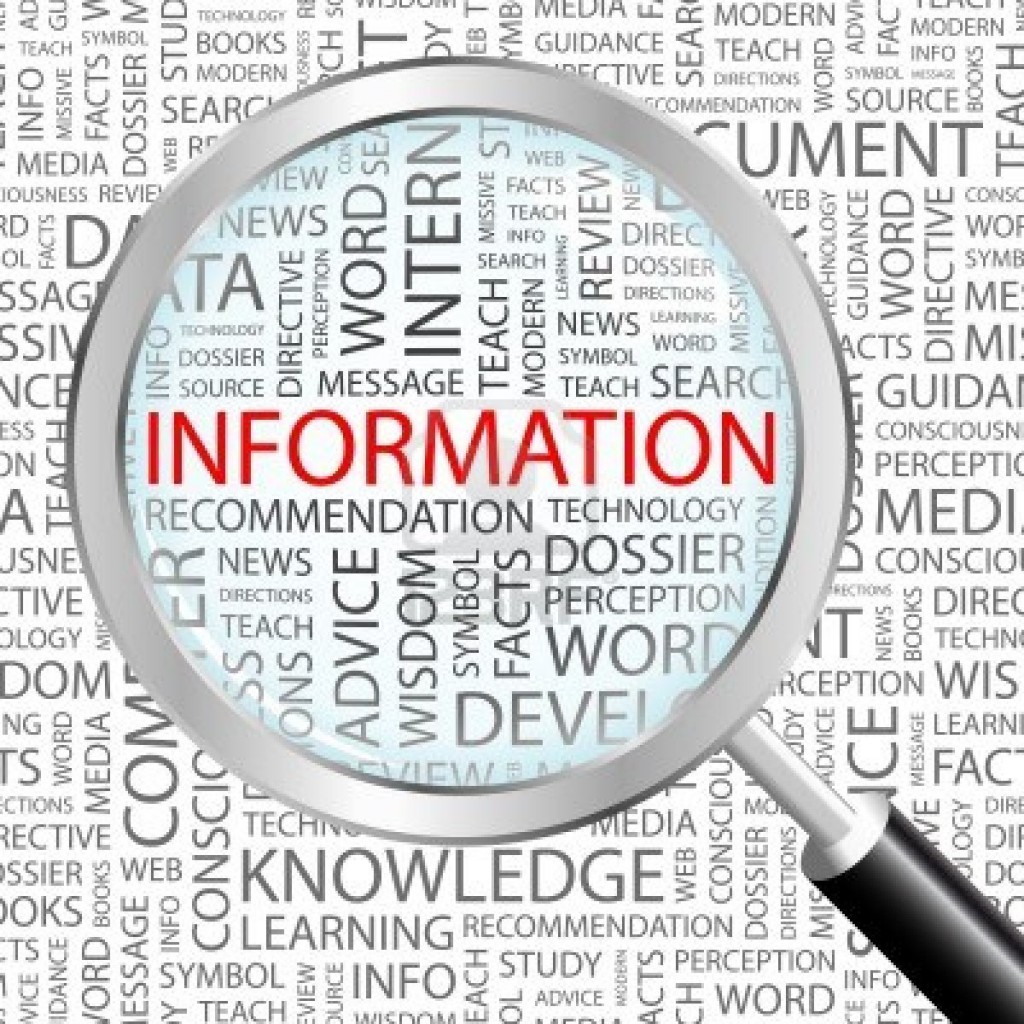 Istražite mogućnosti
Što volite
Prikupite informacije
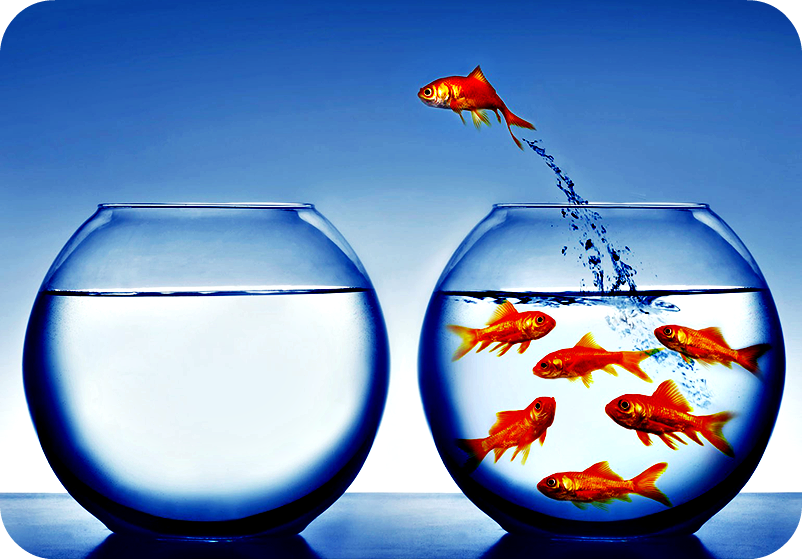 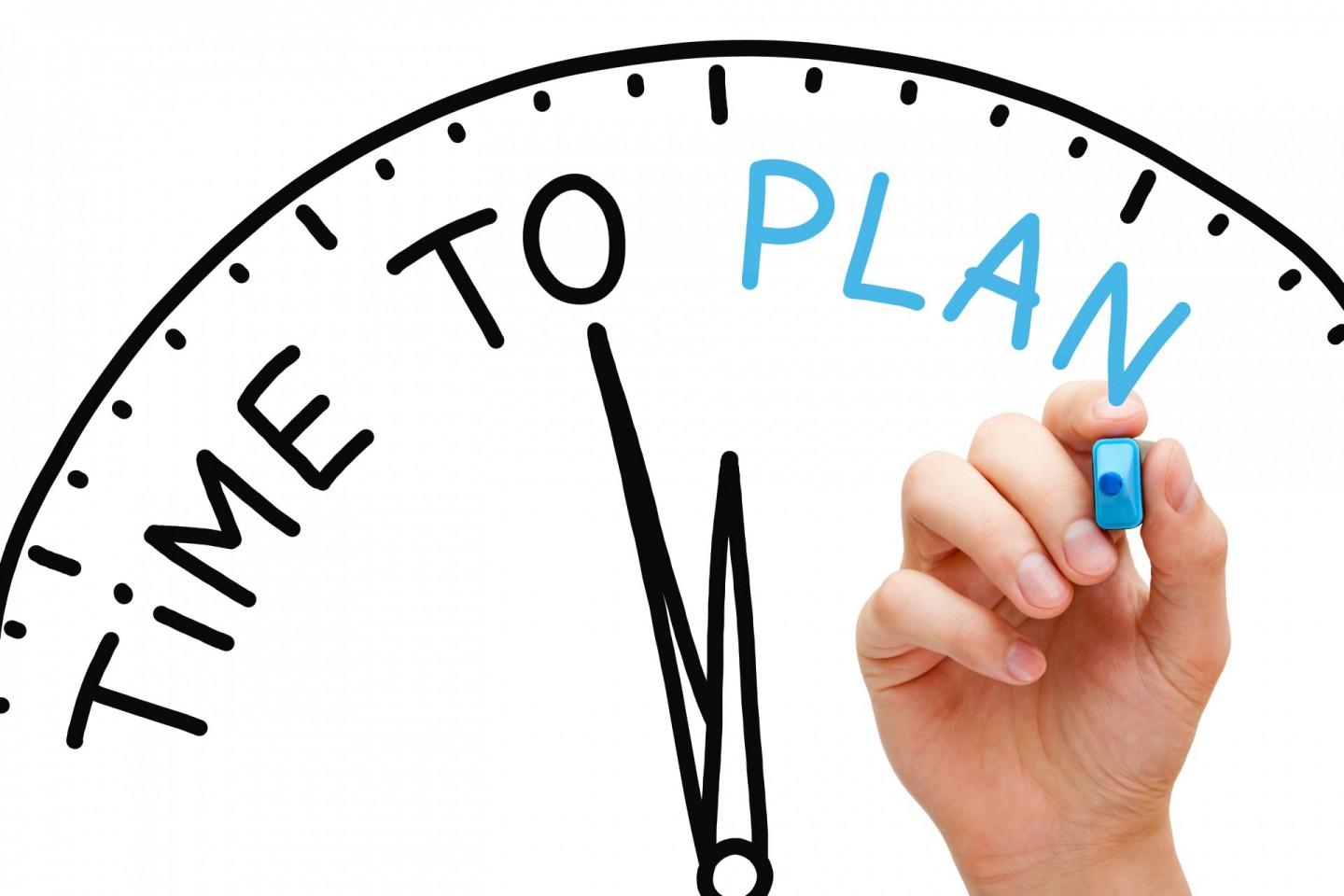 Donesite odluke
Napravite plan
Okruženje
Mogućnosti u ustanovi
Uvjeti i potrebe korisnika
Trendovi razvoja
Poticaj i potpora
Jeste li odabrali pravu karijeru?
http://www.roguecc.edu/Counseling/HollandCodes/test.asp 
http://similarminds.com/career.html 
http://mrav.ffzg.hr/zanimanja/
12 ključnih kompetencija
Timski rad
Komunikacija 
Prilagodljivost
Pouzdanost
Motivacija
Integritet
Odlučivanje
Inicijativa 
Standardni rad
Rješavanje problema
Tolerancija na stres
Organiziranje
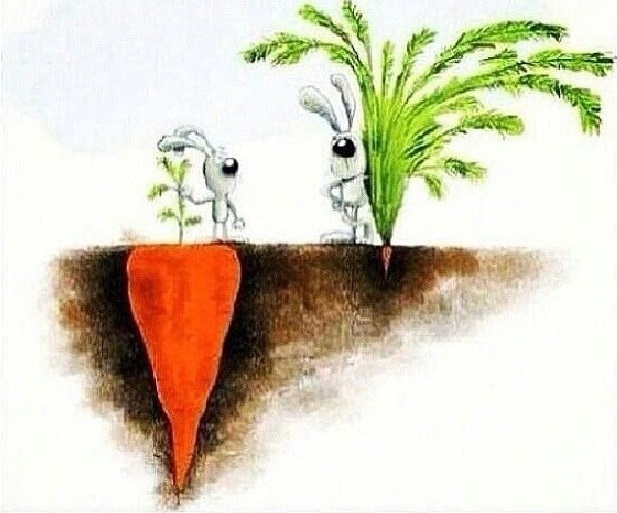 Uspješan knjižničar
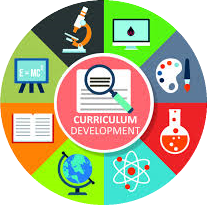 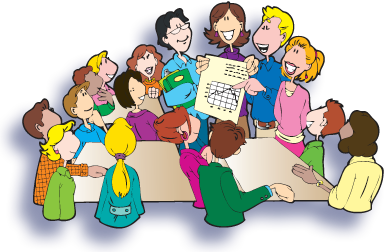 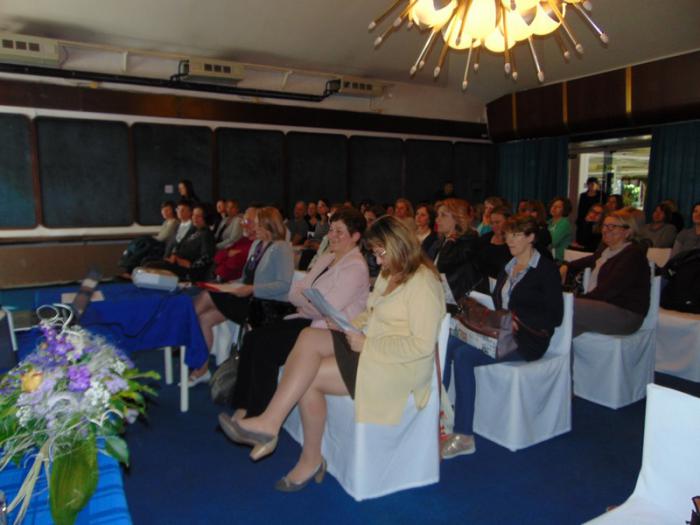 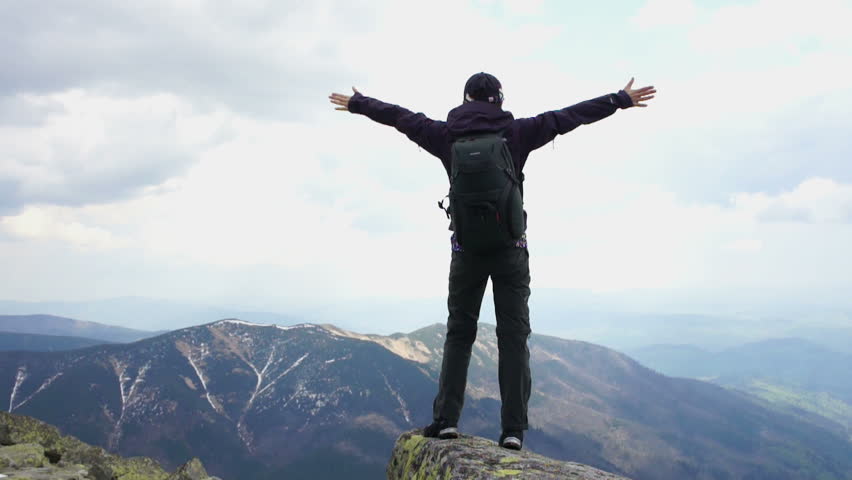 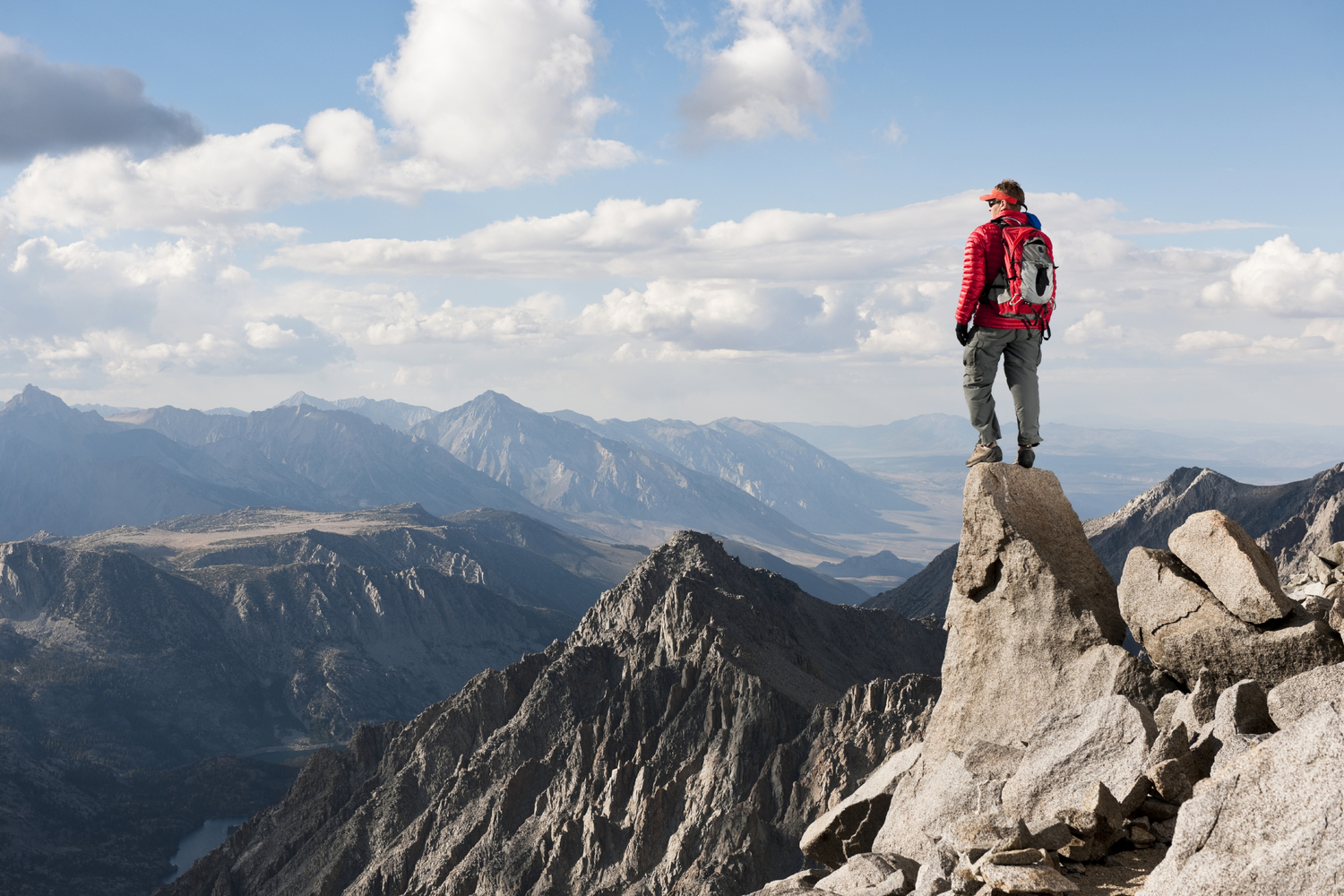 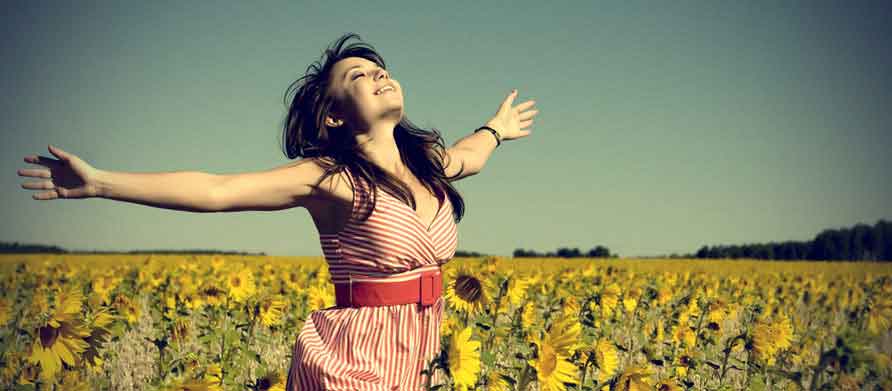 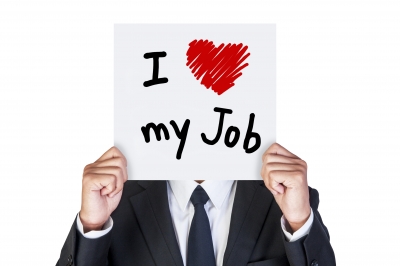 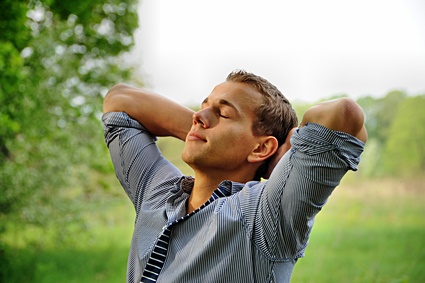 Uspješan knjižničar
Želim vam uspješnu karijeru
Hvala na pažnji
http://knjiznicari.skole.hr/